MTW Design Brief Analysis

Simple “step by step” Guide….
Step 1: Design Brief

Pupils will be presented with a design brief. Here is a typical example of a Junior Cycle MTW design brief from 2016 (Higher Level).
Young people take great pride in their appearance, presentation and image.
Design and make an elegant artefact which will neatly store and display a selection of personal grooming items. The artefact should be compact and designed to rest on a table top. Your design should be inspired by naturally occurring shapes and forms and should accentuate the beauty of skilfully crafted solid wood.
The maximum dimension must not exceed 350mm
MTW _ Design Brief _ 2016 _ Higher Level
Young people take great pride in their appearance, presentation and image.
Design and make an elegant artefact which will neatly store and display a selection of personal grooming items. The artefact should be compact and designed to rest on a table top. Your design should be inspired by naturally occurring shapes and forms and should accentuate the beauty of skilfully crafted solid wood.
The maximum dimension must not exceed 350mm
Step 2: What Now ??


The first thing that pupils must do is highlight any key words or information presented in the brief. 
The reason for this, is to figure out exactly what it is, we are being asked to design and make.
MTW _ Design Brief _ 2016 _ Higher Level
Step 3: Key Words…

Once you have highlighted your key words, briefly explain what each means.
If there are any words you are not sure of, check a dictionary or simply look online to help find a definition.
Now that you know what each word means, you should have a clearer idea of what you are being asked to do.
Step 4: Key Information…

Most briefs will have design restrictions
Its is important to find out what they are before you begin to design.
What’s Next...    

After breaking down the Design Brief, you must analysis the information presented.

You must ask some key questions before you can begin to design.
Analysis of the Brief….Key Questions
(Below are some key question you should be asking related to this design brief)
Where is this project going to go?
What room is this table in?
How will that impact upon the design
What are solid woods? 
What are naturally occurring shapes and forms?
What type of grooming items do I own?
How big are these items?
What are the measurements?
How will these sizes impact upon the design?
What if I cant fit everything in? 
How are these items going to be stored?
Etc.
Analysis of the Brief…Continued
(Below are some sample answers to the given questions from the previous slide)
Analysis of the Brief… Continued
(Below are some sample answers to the given questions from the previous slide)
Now that all your questions have been answered your brief analysis is complete...    

You are now in a better position to begin designing your project 

Key design restrictions have been established
Key information has been gathered i.e. measurements, info about associated items, etc.
Why do I need to Research...    

If you do not research, it can be quite difficult to design your project to meet the needs of a brief.

See the research page under the DESIGN header, for some quick tips and info on how and where to carry out simple research.
Next Stage...


Design ideas 

After carrying out your brief analysis and gathering all the key information that was required, you can now begin to create your design ideas through  

Sketching

(Rapid Sketching, Concept sketching etc.)
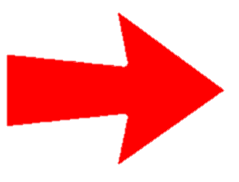